CV
ZOE ZHOU
VICTORIAN HOSPITAL REQUIREMENTS
Standardized CV – PMCV CV template 
All hospitals 
Cover letter
Most hospitals, except for Alfred, Melbourne, Monash, Northern (last year) 
Referees 
All hospitals 
Some hospitals require non-clinical 
Application forms +/- additional questions 
Most hospitals, e.g. Western – ‘paper interview’ 
Interview 
Most hospitals
Cv – to promote yourself
Are you going to be a good intern? 
Safe; provide quality patient care; etc. 
Can you work well in a team? 
Communication; collaborate 
Why do you choose this hospital? 
Culture; catchment area; patient population, etc. 
Why should the hospital choose you? 
Research, etc.
cv
Standardized PMCV template 
Do NOT add or delate any section 
A summary of your life 
Be relevant 
Recent!! 
No official page limit, but aim for 5-6 pages
Cv content
Personal details 
Driving qualifications 
Contact details 
English language 
Education and qualifications 
PhD, masters etc. Make it bold!
Cv content
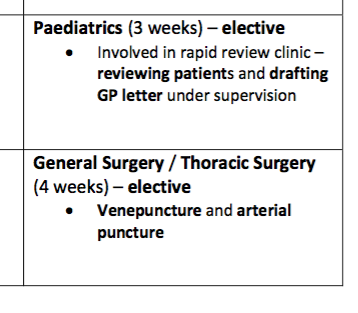 Clinical placement 
Core 
Non-core / elective 
Highlight hospitals 
List skills learnt during placement
Special rotations – rural, GP, etc.
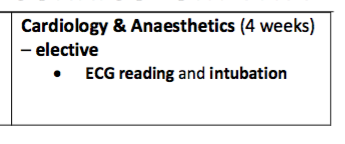 Cv content
Employment history 
Volunteer history 
Achievement and award 
Research, publications and presentations 
Leadership roles and extra-curricular achievements
Be relevant 


Recent 


Balance content 


Highlight important stuff 
Published papers, posters, presentations
CV content
Personal interest 
Be creative, can be anything 
Don’t write generics 
Non-clinical referees 
Research supervisors 
Old boss 
Mentors
Structure
Aim for 5-6 pages 
Sub-headings, but be very clear 
Reverse chronological order 
Most recent things first 
Important things first
Layout and font
Font no smaller than 10 
Calibri 
Spaces!! 
Use a good photo 
Professional, clear, high resolution
Things to consider
Volunteer 
Workshop 
Clinical training 
Conferences 
Research 
Leadership role in clubs and society 
Scholarships
Thank you questions??